Minnesota Industrial Hemp Program
February 13, 2020
2014 Farm Bill
Established legal definition of hemp: “The plant Cannabis sativa with less than 0.3% delta-9 tetrahydrocannabinol (THC)”
Allowed to be grown within state’s pilot programs for research purposes
Hemp was considered a controlled substance by the federal government
2018 Farm Bill
Expands the existing definition of industrial hemp from the 2014 Farm Bill to include “….. seeds thereof and all derivatives, extracts, cannabinoids, isomers, acids, salts, and salts of isomers……..”

Hemp is now an agricultural commodity overseen by USDA

States/Tribes must submit hemp regulatory plan to USDA for approval - including licensing growers and testing hemp fields for THC compliance
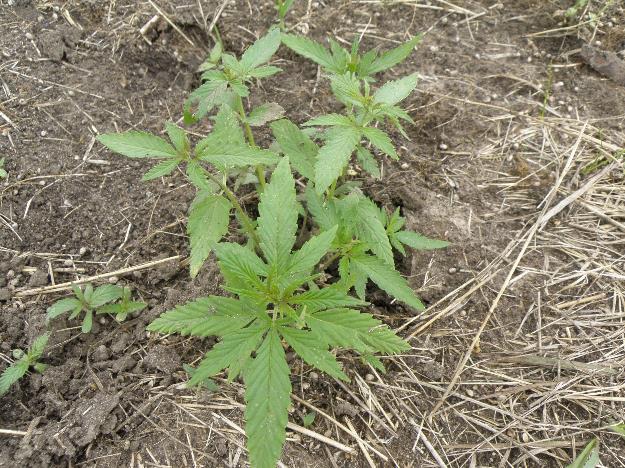 2018 Farm Bill
Amends federal Controlled Substances Act by excluding hemp from the definition of marijuana
Interstate commerce of hemp now fully legalized
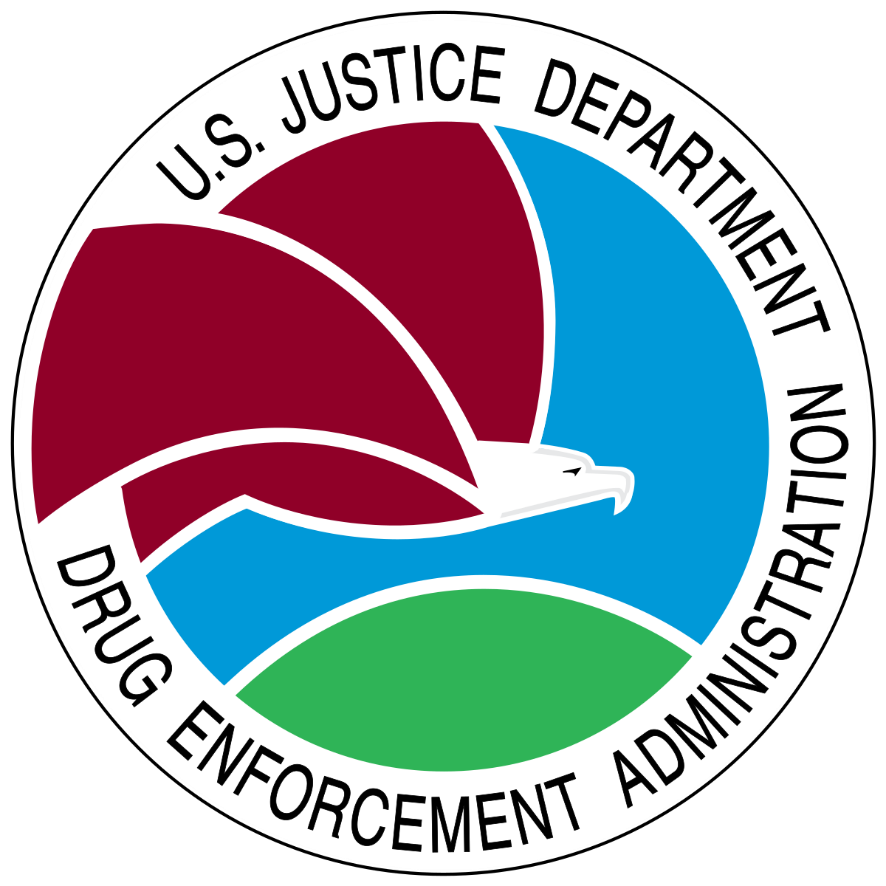 2018 Farm Bill
Does not change the Food, Drug, and Cosmetic Act or section 351 of the Public Health Service Act 
CBD and other cannabinoids still considered illegal by FDA in food and dietary supplements
Cannot make health or wellness claims on products
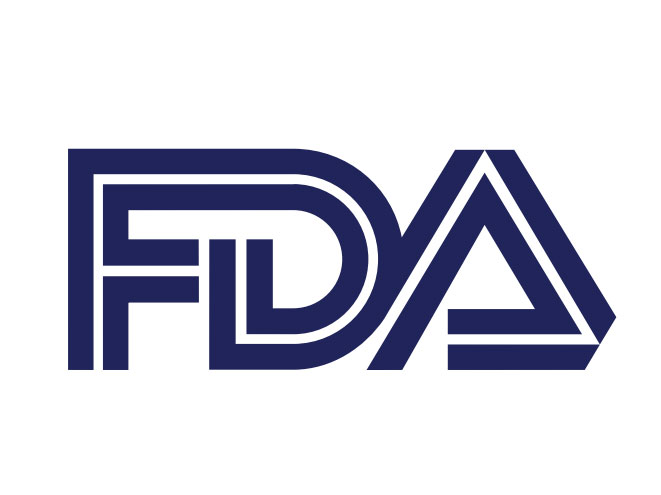 Three Main Types of Hemp Varieties
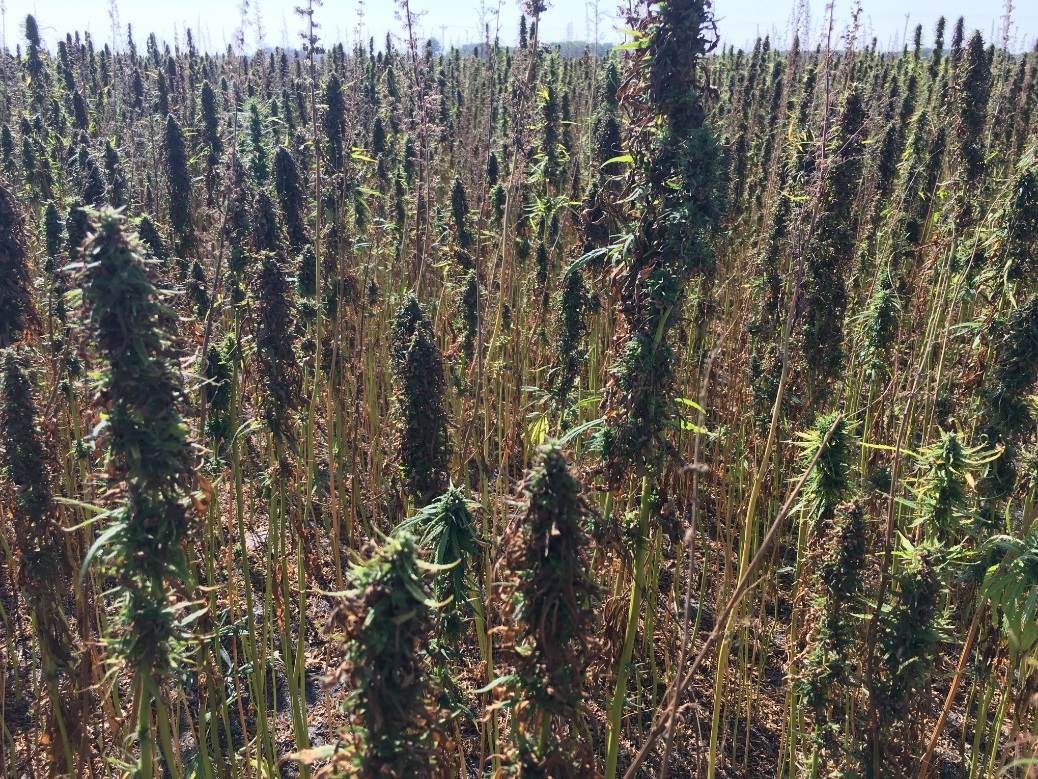 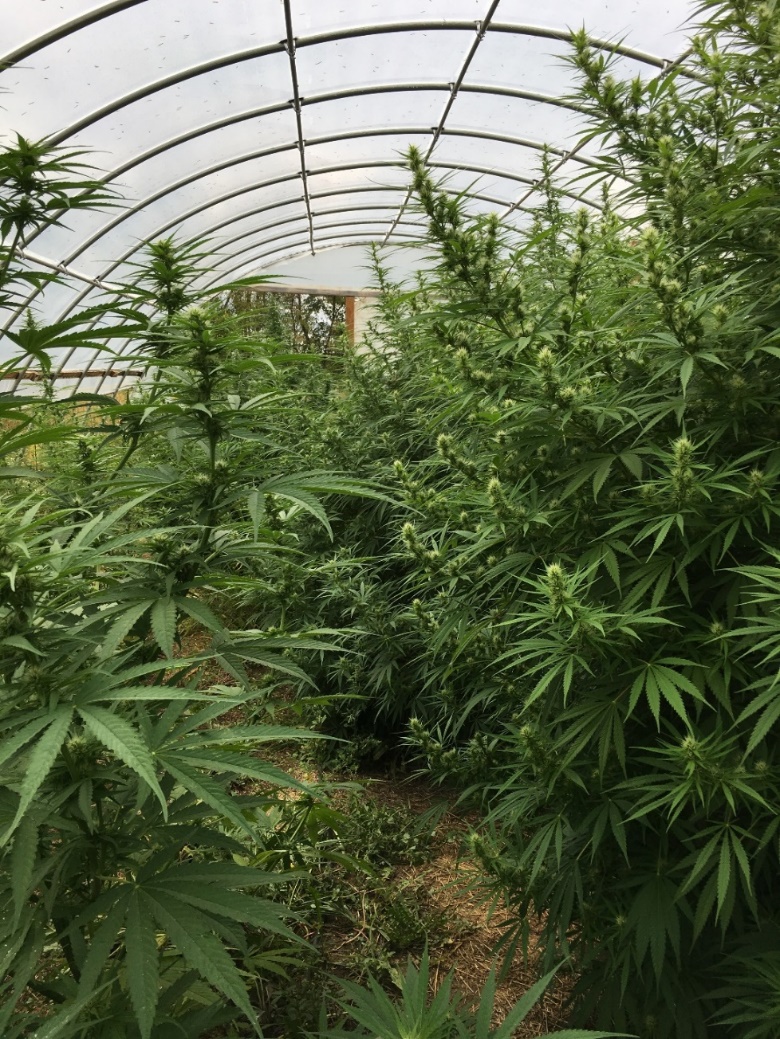 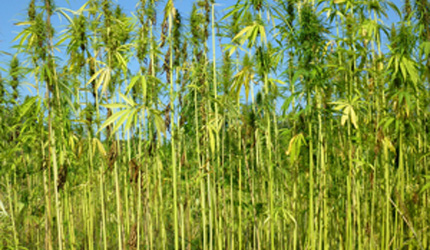 Fiber
Grain
CBD
Minnesota Hemp Program
A license is required for growers and processors of raw hemp material or viable seed
License is obtained by applying online at the MDA website
All applicants must pass a criminal history background check—instructions on how to complete the check are mailed to the applicant after they apply online
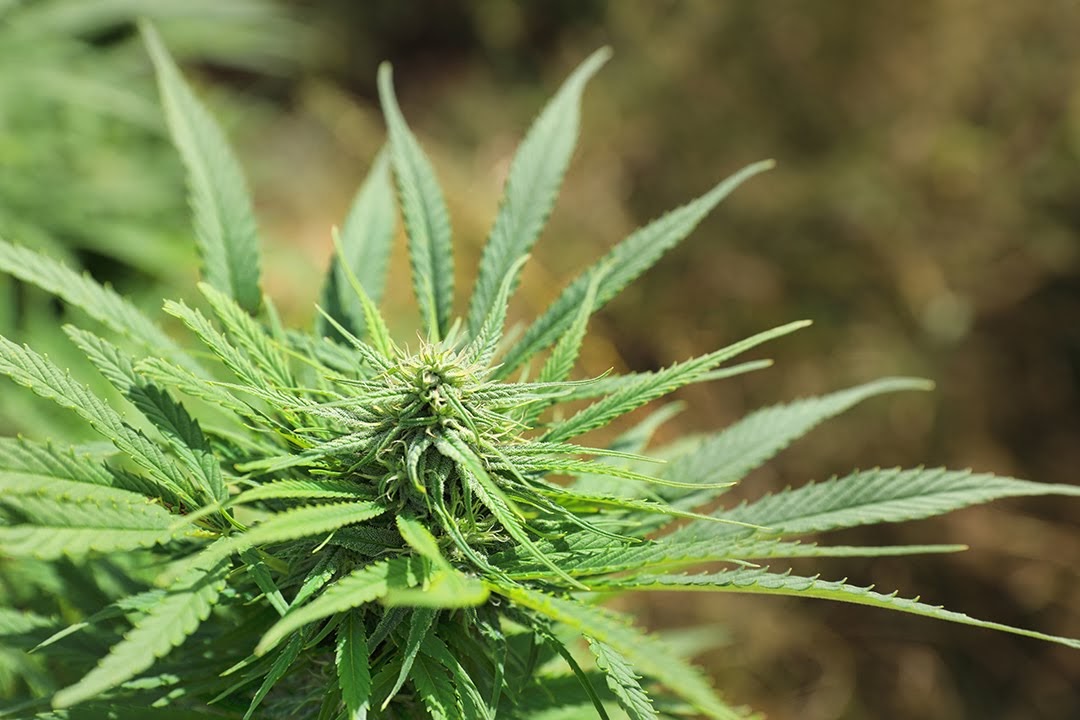 Field Inspection and Sampling
All fields are inspected and sampled for THC compliance
One sample per field
30 plants per field, one 2-inch cutting per plant
All plant material mixed into a single, homogenized sample
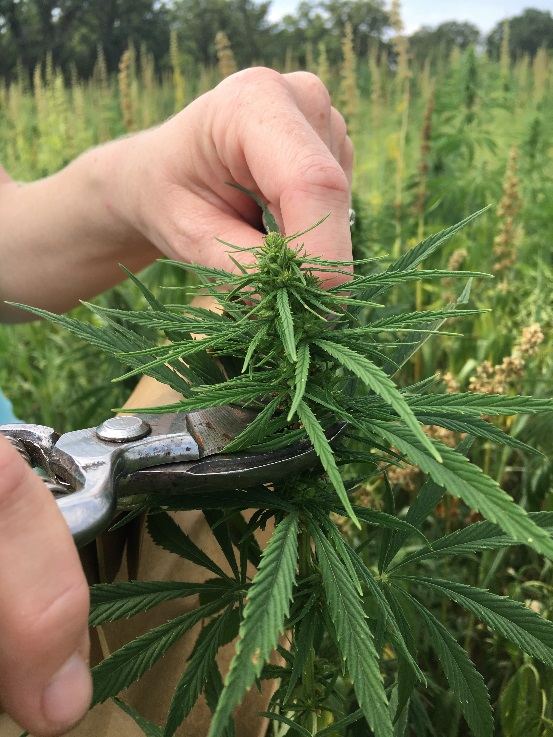 THC Testing
Legend Technical Services-Third-Party Accredited Lab
Delta-9 tetrahydrocannabinol (d-9-THC)
2018  Farm Bill requires us to look at Delta-9 THC post-decarboxylation (TOTAL THC = d-9 THC + THCA x 0.877)
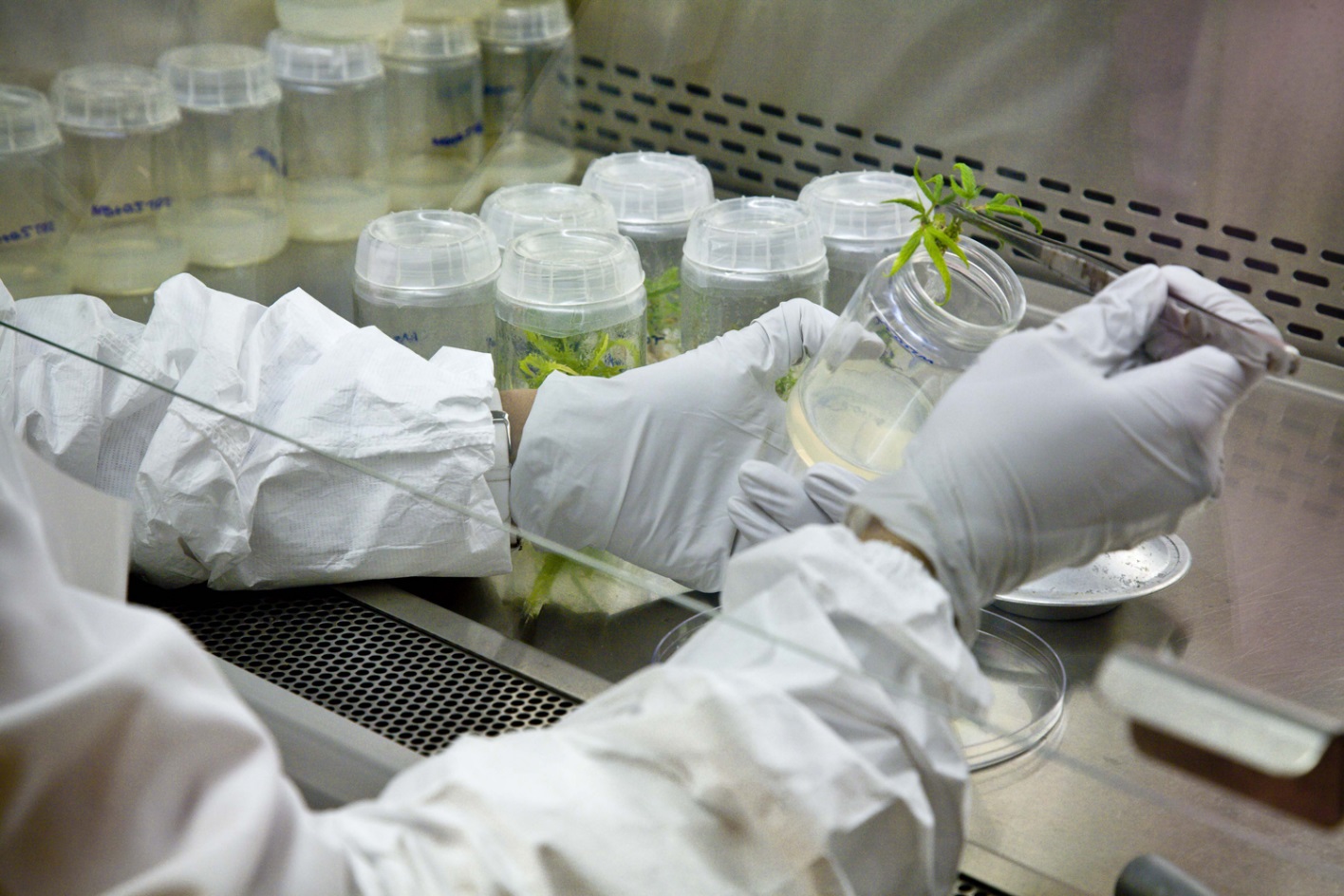 THC - Testing Compliance
In the event of a failed test…
Grower can destroy crop or request a resampling/retest
Mandatory crop destruction after 2 failed tests
In 2019: 69 out of the 568 field samples failed (over 0.3% THC) = 12% failure rate
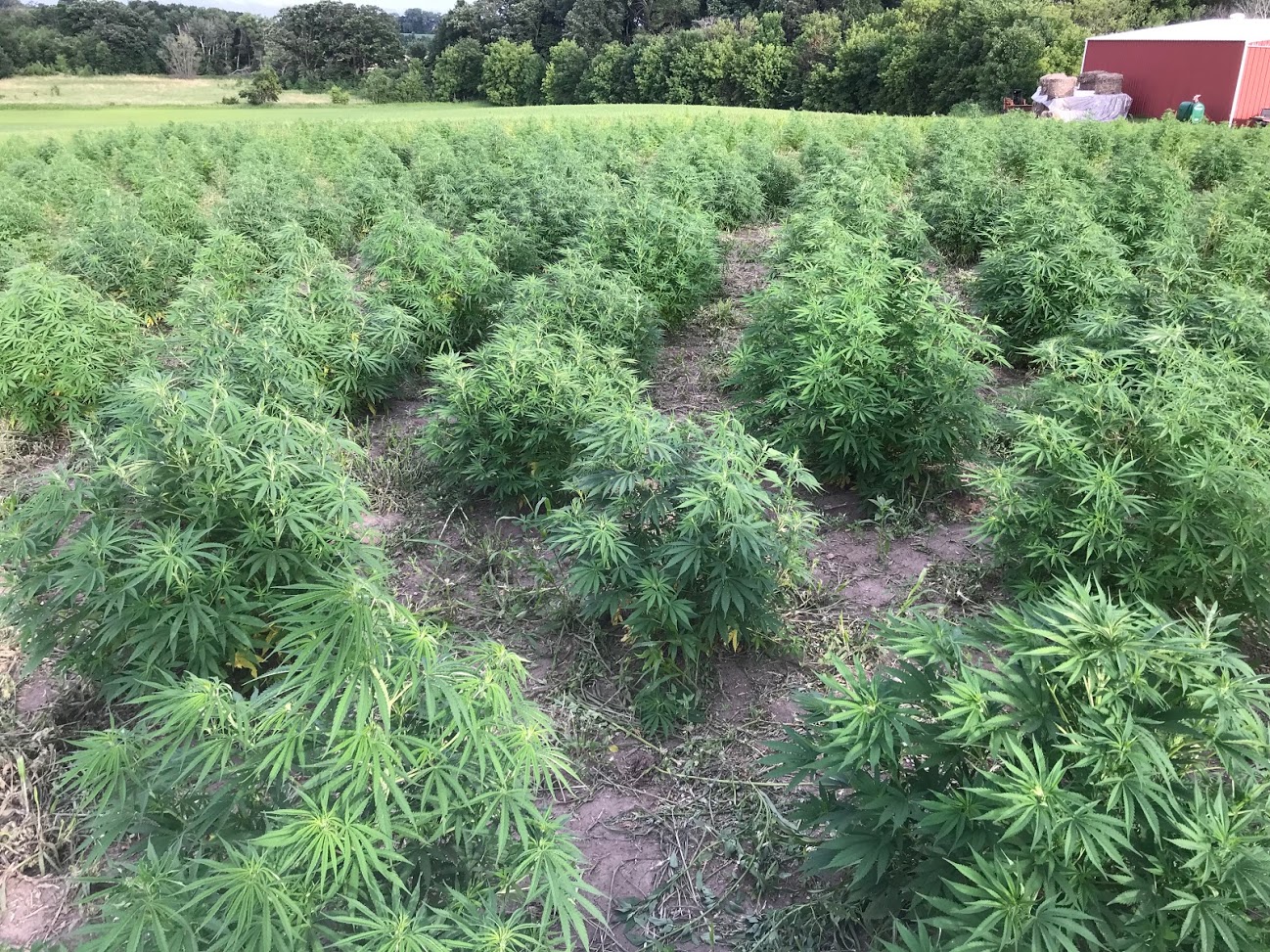 Minnesota Overview
*Data as of February 7, 2020
Minnesota Overview
CBD extractors - Currently 10-20 extractors operating in Minnesota and buying hemp flower from Minnesota growers  
Hemp smokable market is growing as well
No fiber processors in the upper Midwest
Four companies offering contracts for grain and seed
Canada (2)
Wisconsin (1)
Minnesota (1)
USDA Interim Rule
USDA issued interim rules on October 31, 2019
Effective until November 1, 2021 
60-day comment period ended December 30, 2019
Along with the rule, it also posted guidelines for sampling hemp growing facilities, testing for identifying Delta-9 THC concentration in hemp, and lab reporting to USDA
Extended the 2014 pilot project authorization for one year.
Once again, clarified that interstate shipment of hemp is allowed.
USDA Interim Rule
The MDA held three listening sessions in November 2019
Approximately 150 attended
Provided comments to USDA on January 2, 2020, outlining concerns on:
Sampling and testing
Laboratory approval
Enforcement
2020 growing season
Informed USDA Minnesota would remain under a pilot program in 2020
In talks with USDA regarding a state plan
Minnesota Industrial Hemp Program
February 13, 2020